Roma Women Empowerment:A Change Under Construction
Towards a Roadmap for Advancing the Situation of Roma Women in the Council of Europe Member States 

Research conducted by Dr Zora Popova for the CoE Roma and Traveller Team
Purpose
In support of the organisation of the 8th International Roma Women’s Conference (IRWC) in 2021 (ADI-ROM Terms of Reference)
To contribute to the CoE work dedicated to Roma women empowerment
To contribute to EC Roma integration efforts
To address issues and goals set by: 
CoE Europe Gender Equality Strategy (2018-2023)
CoE Strategic Action Plan for Roma and Traveller Inclusion (2020‑2025) 
UN Strategic Development Agenda 2030 
To support CoE member states in their efforts to advance situation of Roma and Traveller women 
Framework for assessment of gender aspect of Roma integration policies at national level
Model for national Roma Women Empowerment Roadmaps
Methodology
Research question: 	Are Roma integration policies ensuring efficient protection of Roma 				women’s rights (with focus on multiple and intersectional 					discrimination) and are they enabling development of the full 					potential of stakeholders?
Term used:		Roma Women – CoE definition of Roma and Traveller developed further to 				indicate the lack of (reported) differences between the situation of Roma & 				Traveller women
Analytical framework:	2012 - European Women’s Lobby (EWL) Position Paper on Tackling Multiple 				Discrimination of Romani and Traveller Women 
2013/2016 – European Parliament Resolution on Gender Aspects of NRIS
Comparative analysis:	NRISs of BG, CZ, HU, RO, SK (Roma) & IE (Traveller) 
			NRIS = national strategic documents under international monitoring 
Sources:		NRIS 2020 – latest versions (as available)
Relevant strategic policy documents (for 6 states)
CoE/ADI-ROM thematic survey: replies received from AT, BA, BG, CH, CZ, DE, EE, EL, HR, HU, NO, RO, SK (Thank You!)
Selection of Cases
Roma in Europe as % of population
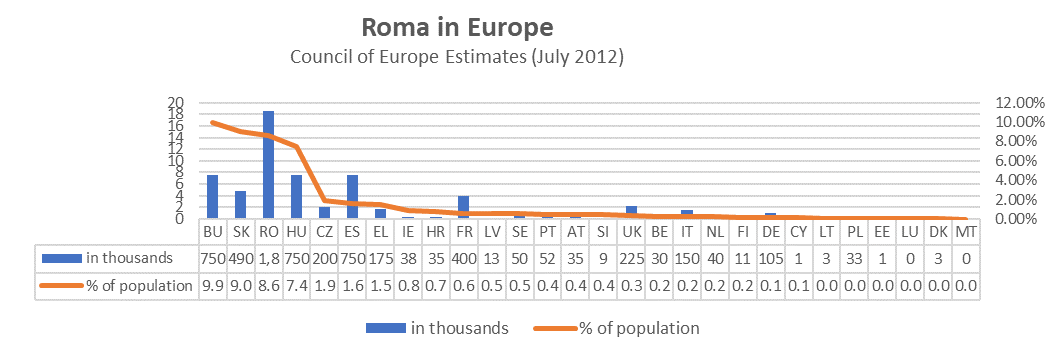 Gender Equality Index 2019
Analytical Framework
Findings
General Conclusions
Content analysis of policy documents should be performed alongside discourse analysis (women vs gender)

Positive actions targeting women (in policy documents) are rather an exception

Roma women, as stakeholders, are mostly silent on the topics of gender equality, intersectionality and multiple discrimination faced by them. The voice of Roma girls is still to be heard. 

Comparative research on similarities and differences between the challenges faced by Roma women and those faced by Traveller women is generally missing. The speculation that they are identical is based on interpretation of reported problems but not on in-depth comparative analysis of underlying factors and their impact. 
 
Increasing the level of protection and promotion of gender equality is a precondition for advancing the situation of Roma and Traveller women and eliminating the multiple disadvantages faced by them
Pyramid of Discrimination & Lines of Solidarity
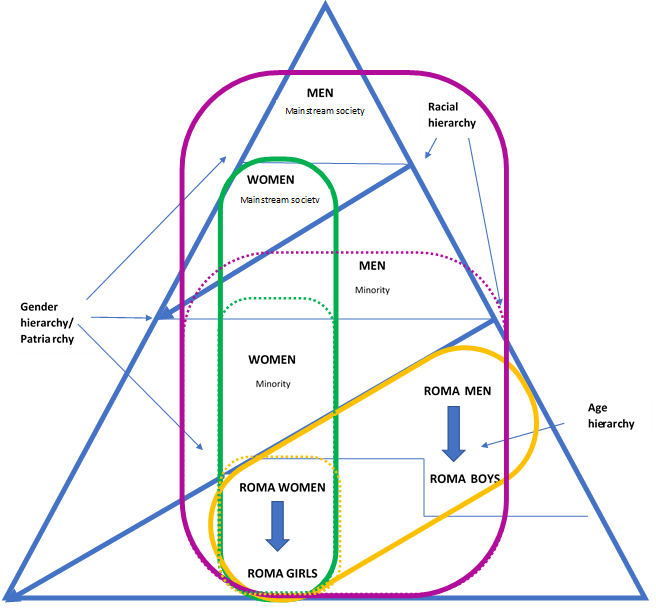 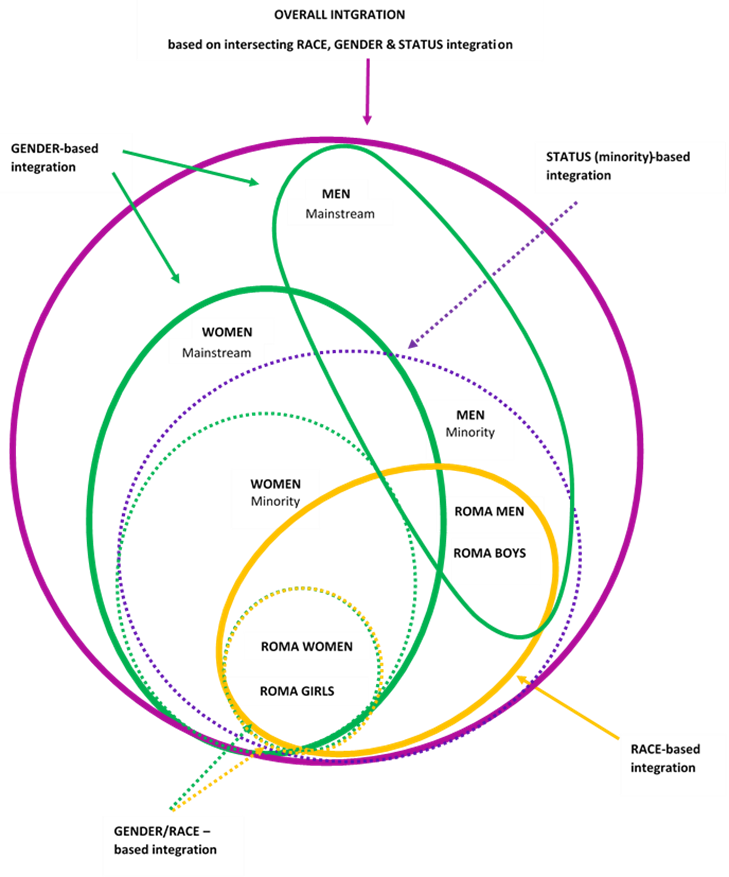 Persistent Challenges 2020
As reported by AT, BA, BG, CH, CZ, DE, EE, EL, HR, HU, NO, RO, SK (CoE/ADI-ROM thematic survey replies)

prejudices and discrimination - all states

multiple and intersectional discrimination – AT, BG, SK

cultural barriers and traditional practices – AT, BA, BG, CH, EE, EL, HU, including fear from loss of identity – NO

violence and injustice - DE, CZ

low level of participation and lack of leadership - CH, CZ, HR, SK

lack of institutional support – NO

lack of awareness and capacities of public officials regarding Roma women issues - BG 

quality of housing conditions - SK
Policy Recommendations
Specific strategies aiming at Roma women empowerment
comprehensive sets of mechanisms 
all sectors of identified needs for intervention
involving all relevant stakeholders (both authorities and civil society) 

Discrepancies between rural and urban environments or regional development specifics might entail adjustments of measures so that they meet context-specific challenges
Multi-level and multi-faceted mainstreaming programmes at three levels: general society, Roma communities & Roma women 

All measures must lead to eliminating discrimination (multiple and intersectional)

Raising awareness among Roma women about human and gender rights is a precondition for their emancipation and active participation in public and political life
Governments need to map stakeholders and to establish mechanisms for structured dialogue and partnership 

Provision of capacity building assistance and fostering intercultural cooperation are preconditions for achieving sustainable positive changes
Protection of women’s safety 

Public authorities must protect cultural rights of communities, but cultural expression cannot excuse violation of human rights

Governments cannot outsource their obligation to protect human rights and prevent their violations.

States need to develop capacities and integrated approaches for addressing efficiently the multiple and intersectional challenges faced by Roma women
Roma Women Empowerment Model
The Way Forward
Without a minimum level of guaranteed personal security, emancipation is not be feasible and no real cooperation based on mutual respect can occur. 

To advance the situation of Roma women in Europe, coherent and comprehensive approaches to Roma women empowerment need to be developed at national level.

The positive change that international and national actors have been trying to achieve for decades calls for structured policies and constructive measures synchronized within and across borders.
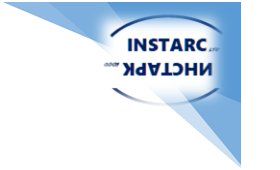 Thank you for your attention!
Dr Zora Popova
Researcher / Analyst
popova@instarc.eu